Ubrzano IT poslovanje Riznice tijekom pandemije COVID-19
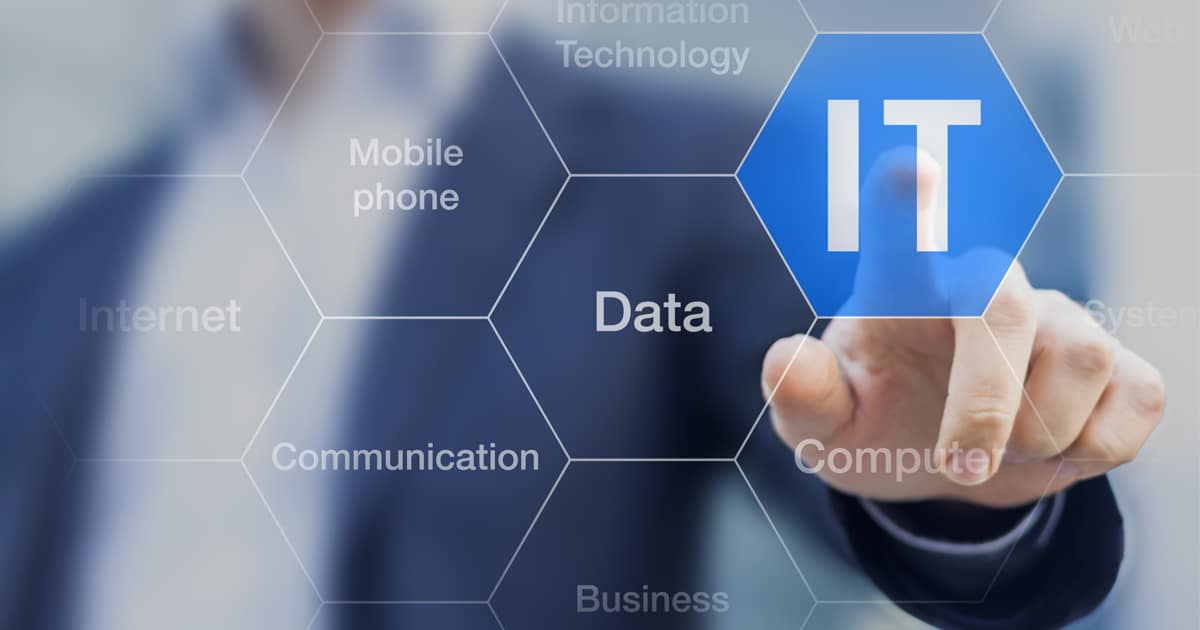 Nazim Gasimzade, direktor Odjela IT-a, Agencija za državnu riznicu Azerbajdžana
1.1.2020.
Uredi koji se koriste uslugama TIMS-a – 35
Proračunske organizacije – 2600
Ukupno korisnika TIMS-a – 500
Sustav riznice za upravljanje informacijama (TIMS)
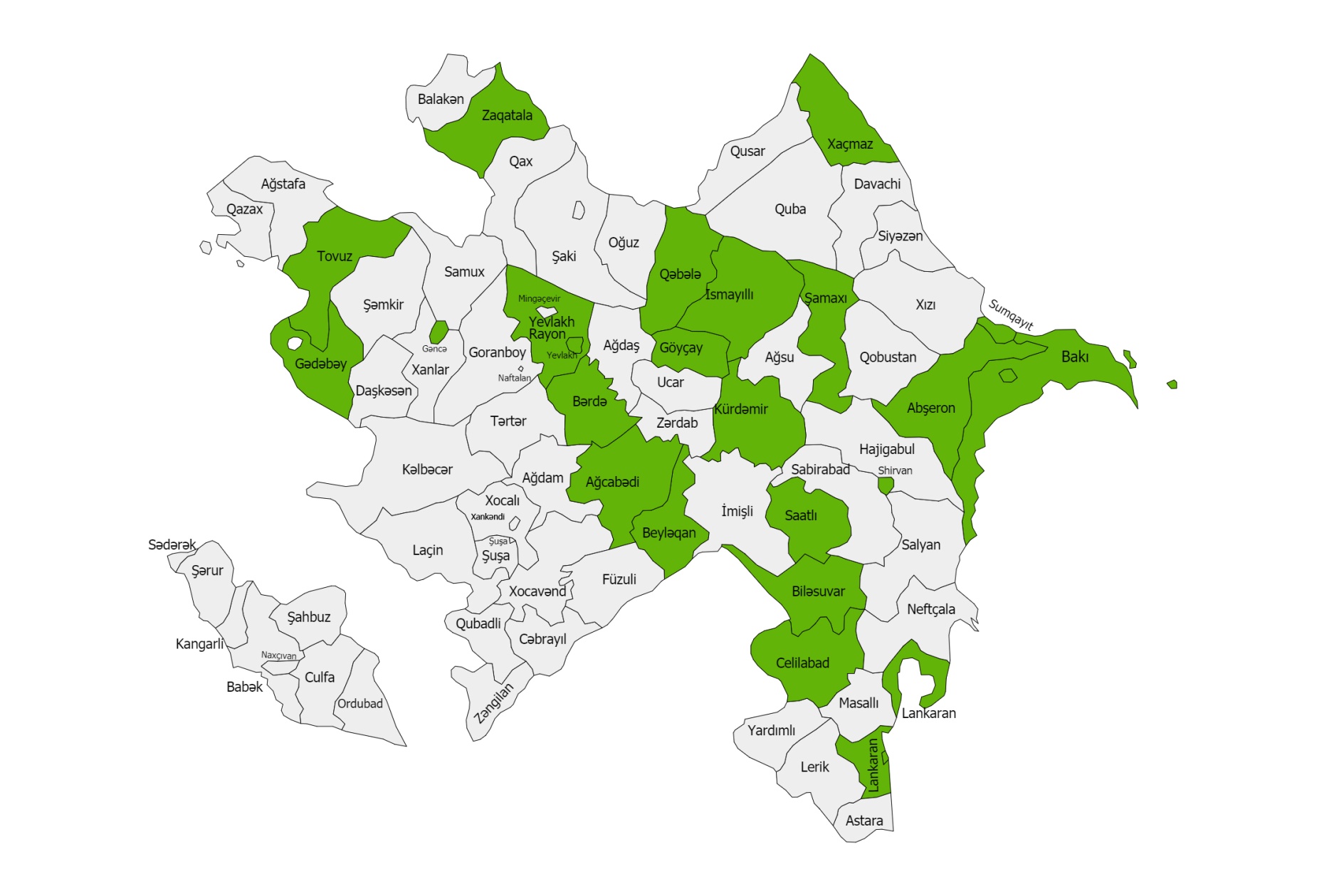 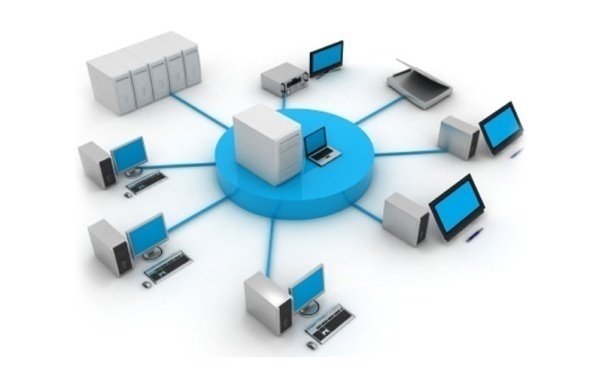 Okruzi koji ne upotrebljavaju TIMS  (52)
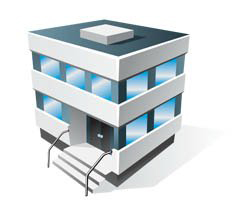 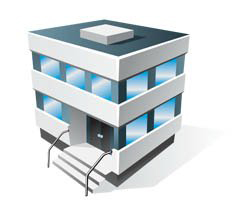 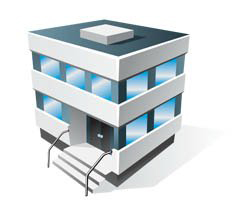 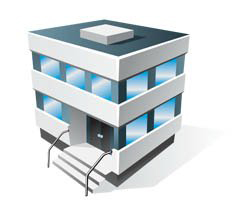 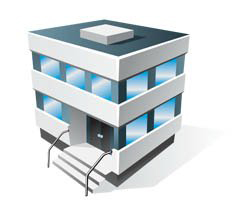 1
2
3
4
52
Središnja riznica (1)
Uredi riznice (34)
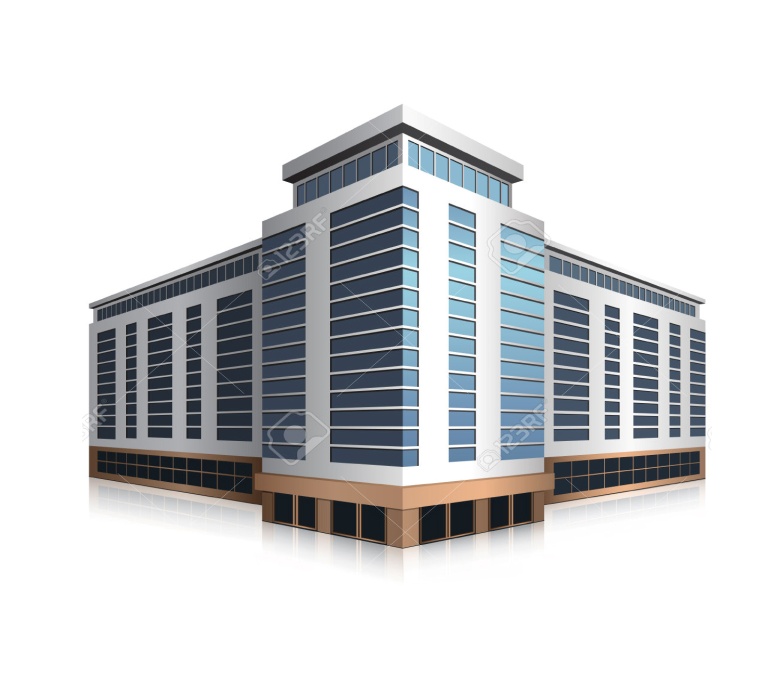 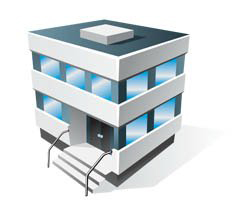 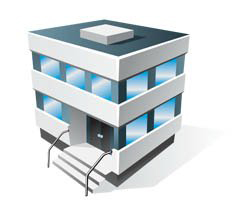 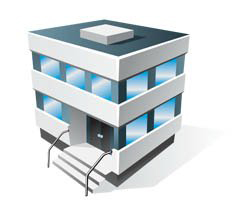 1
2
34
Okruzi koji ne upotrebljavaju TIMS – 52
Proračunske organizacije – 4.900
1.1.2021.
Uredi koji se koriste uslugama TIMS-a – 26
Proračunske organizacije – 7.500
Ukupno korisnika TIMS-a – 470
Sustav riznice za upravljanje informacijama (TIMS)
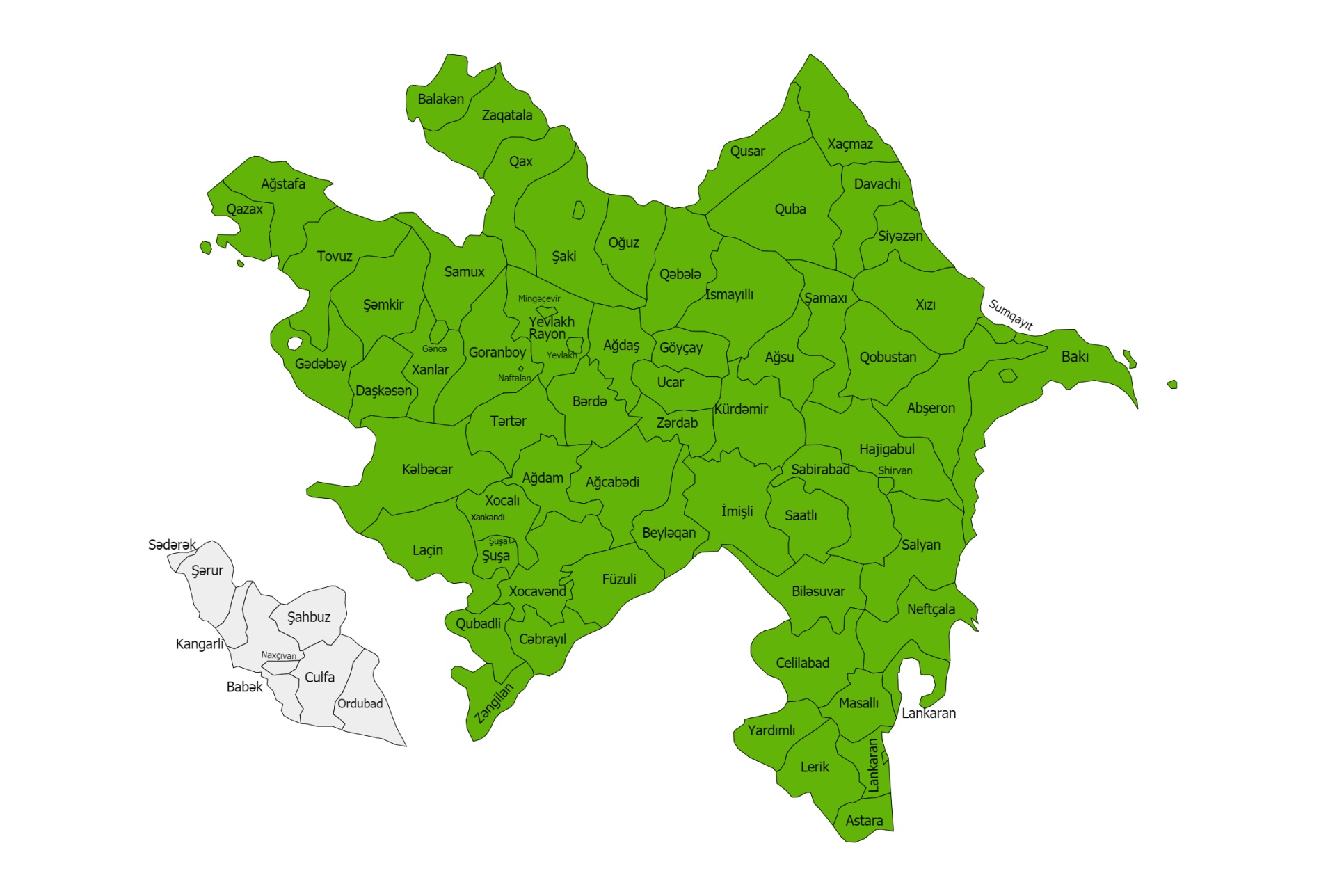 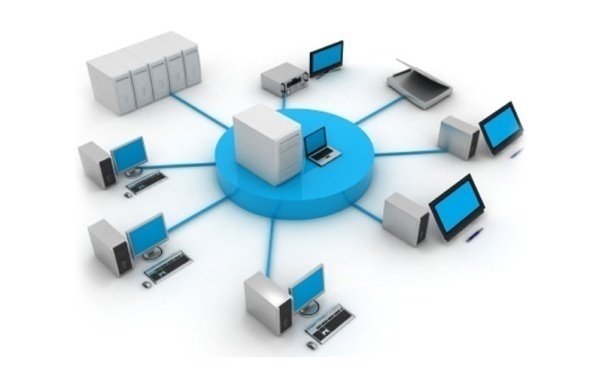 Okruzi koji ne upotrebljavaju TIMS  (1)
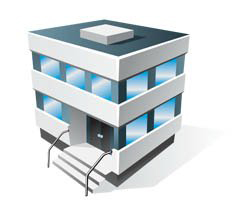 1
Središnja riznica (1)
Uredi riznice (26)
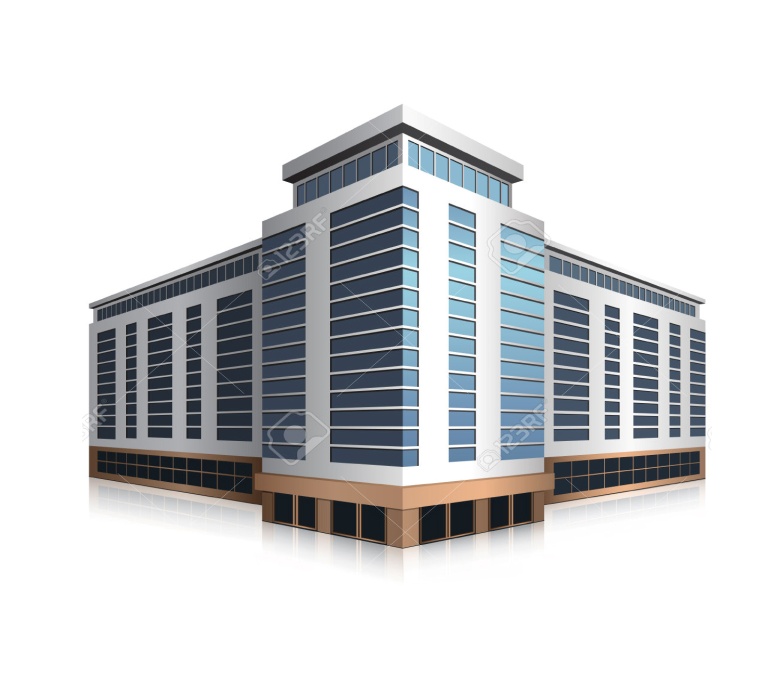 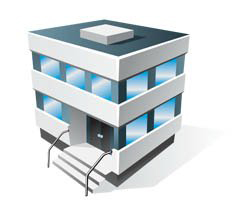 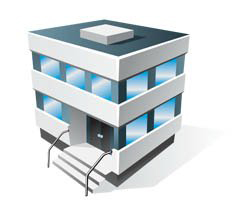 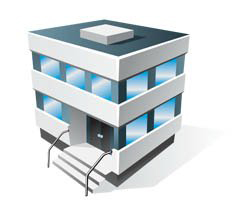 1
2
26
Okruzi koji ne upotrebljavaju TIMS – 1
Proračunske organizacije – 120
Interne i eksterne mreže
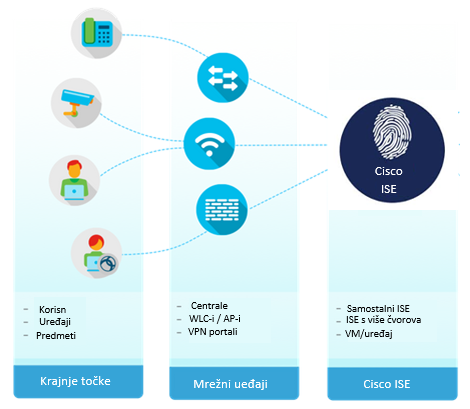 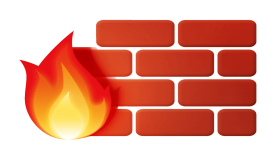 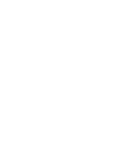 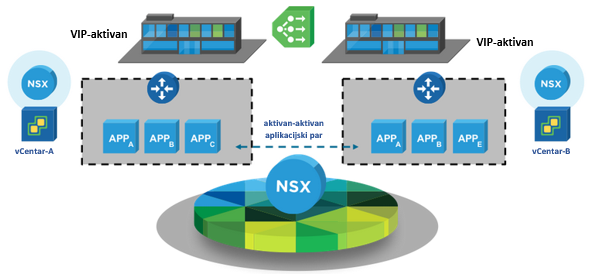 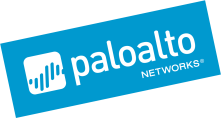 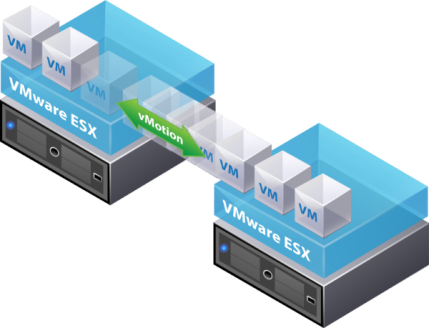 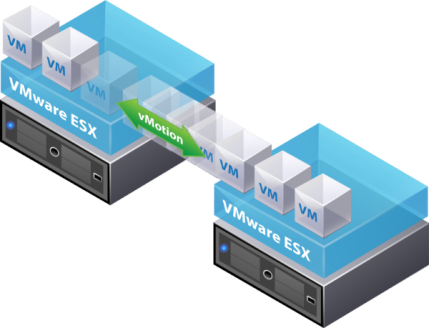 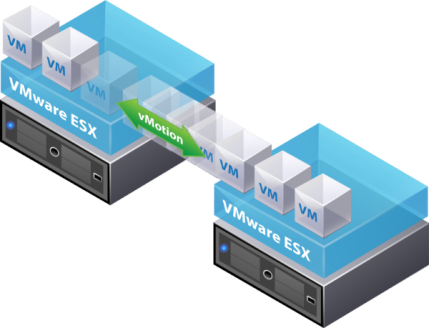 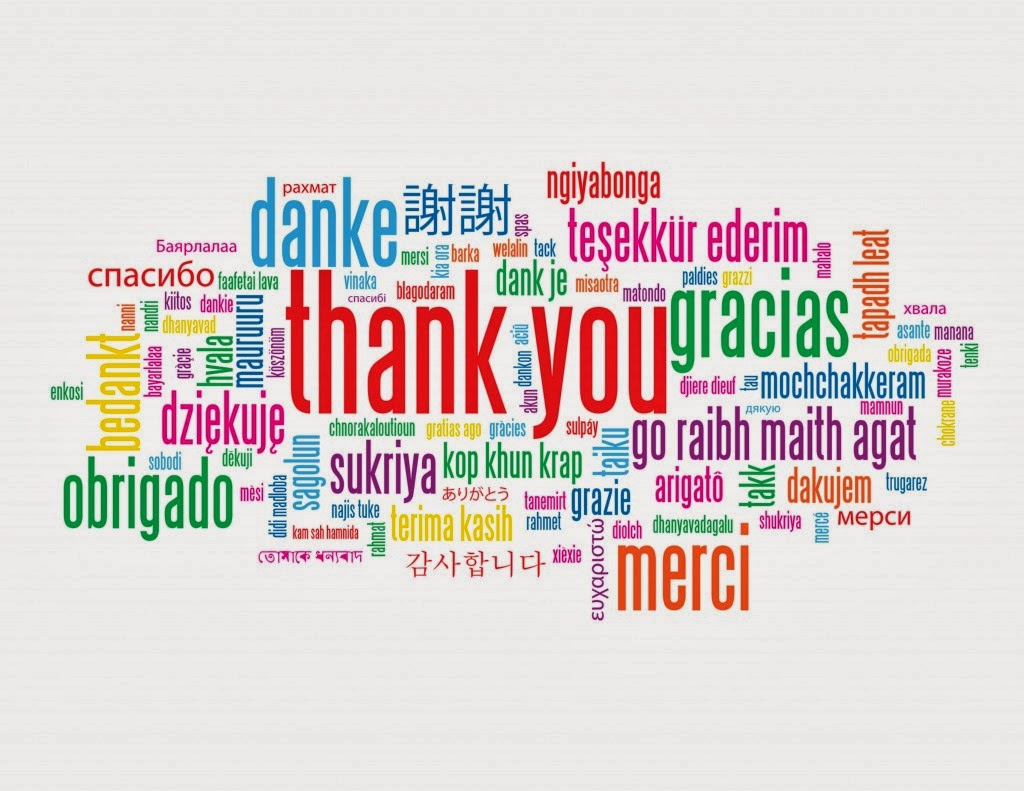